CS162Operating Systems andSystems ProgrammingLecture 6Abstractions 4: Sockets, I/O, IPC (finished)
February 1st, 2024
Prof. John Kubiatowicz
http://cs162.eecs.Berkeley.edu
Recall: Connection Setup over TCP/IP
Server Side
Client Side
Server Listening:
Server IP addr
well-known port,
Protocol (TCP/IP)
Server
Socket
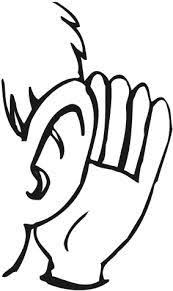 Connection request:
Client IP addr
Client Port
Protocol (TCP/IP)
Request Connection
new
socket
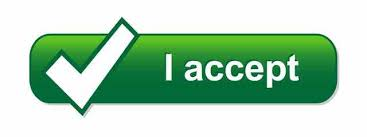 socket
socket
connection
Often, Client Port “randomly” assigned
Done by OS during client socket setup
Server Port often “well known”
80 (web), 443 (secure web), 25 (sendmail), etc
Well-known ports from 0—1023
5-Tuple identifies each connection:
Source IP Address
Destination IP Address
Source Port Number
Destination Port Number
Protocol (always TCP here)
Recall: Simple Web Server
Server
Client
Create Server Socket
Bind it to an Address 
(host:port)
Create Client Socket
Connect it to server (host:port)
Listen for Connection
Accept syscall()
Connection Socket
Connection Socket
write request
read request
read response
write response
Close Client Socket
Close Connection Socket
Close Server Socket
Client Code
char *host_name, *port_name;

// Create a socket
struct addrinfo *server = lookup_host(host_name, port_name);
int sock_fd = socket(server->ai_family, server->ai_socktype,
                     server->ai_protocol);

// Connect to specified host and port
connect(sock_fd, server->ai_addr, server->ai_addrlen);

// Carry out Client-Server protocol
run_client(sock_fd);

/* Clean up on termination */
close(sock_fd);
char *host_name, *port_name;

// Create a socket
struct addrinfo *server = lookup_host(host_name, port_name);
int sock_fd = socket(server->ai_family, server->ai_socktype,
                     server->ai_protocol);

// Connect to specified host and port
connect(sock_fd, server->ai_addr, server->ai_addrlen);

// Carry out Client-Server protocol
run_client(sock_fd);

/* Clean up on termination */
close(sock_fd);
Client-Side: Getting the Server Address
struct addrinfo *lookup_host(char *host_name, char *port) {
  struct addrinfo *server;
  struct addrinfo hints;
  memset(&hints, 0, sizeof(hints));
  hints.ai_family = AF_UNSPEC;		/* Includes AF_INET and AF_INET6 */
  hints.ai_socktype = SOCK_STREAM;	/* Essentially TCP/IP */

  int rv = getaddrinfo(host_name, port_name, &hints, &server);
  if (rv != 0) {
    printf("getaddrinfo failed: %s\n", gai_strerror(rv));
    return NULL;
  }
  return server;
}
Server Code (v1)
// Create socket to listen for client connections
char *port_name;
struct addrinfo *server = setup_address(port_name);
int server_socket = socket(server->ai_family,			 	 server->ai_socktype, server->ai_protocol);
// Bind socket to specific port
bind(server_socket, server->ai_addr, server->ai_addrlen);
// Start listening for new client connections
listen(server_socket, MAX_QUEUE);

while (1) {
  // Accept a new client connection, obtaining a new socket
  int conn_socket = accept(server_socket, NULL, NULL);
  serve_client(conn_socket);
  close(conn_socket);
}
close(server_socket);
// Create socket to listen for client connections
char *port_name;
struct addrinfo *server = setup_address(port_name);
int server_socket = socket(server->ai_family,			 	 server->ai_socktype, server->ai_protocol);
// Bind socket to specific port
bind(server_socket, server->ai_addr, server->ai_addrlen);
// Start listening for new client connections
listen(server_socket, MAX_QUEUE);

while (1) {
  // Accept a new client connection, obtaining a new socket
  int conn_socket = accept(server_socket, NULL, NULL);
  serve_client(conn_socket);
  close(conn_socket);
}
close(server_socket);
Server Address: Itself (wildcard IP), Passive
struct addrinfo *setup_address(char *port) {
  struct addrinfo *server;
  struct addrinfo hints;
  memset(&hints, 0, sizeof(hints));
  hints.ai_family = AF_UNSPEC;		/* Includes AF_INET and AF_INET6 */
  hints.ai_socktype = SOCK_STREAM;		/* Essentially TCP/IP */
  hints.ai_flags = AI_PASSIVE;		/* Set up for server socket */

  int rv = getaddrinfo(NULL, port, &hints, &server);  /* No address! (any local IP) */
  if (rv != 0) {
    printf("getaddrinfo failed: %s\n", gai_strerror(rv));
    return NULL;
  }
  return server;
}

Accepts any connections on the specified port
How Could the Server Protect Itself?
Handle each connection in a separate process
This will mean that the logic serving each request will be “sandboxed” away from the main server process
In the following code, keep in mind:
fork() will duplicate all of the parent’s file descriptors (i.e. pointers to sockets!)
We keep control over accepting new connections in the parent
New child connection for each remote client
Server With Protection (each connection has own process)
Server
Client
Create Server Socket
Bind it to an Address 
(host:port)
Create Client Socket
Connect it to server (host:port)
Listen for Connection
Accept syscall()
Connection Socket
Connection Socket
Child
Parent
Close Listen Socket
Close Connection Socket
write request
read request
read response
write response
Wait for child
Close Connection Socket
Close Client Socket
Close Server Socket
Server Code (v2)
// Socket setup code elided…
listen(server_socket, MAX_QUEUE);
while (1) {
  // Accept a new client connection, obtaining a new socket
  int conn_socket = accept(server_socket, NULL, NULL);
  pid_t pid = fork();
  if (pid == 0) {
    close(server_socket);
    serve_client(conn_socket);
    close(conn_socket);
    exit(0);
  } else {
    close(conn_socket);
    wait(NULL);
  }
}
close(server_socket);
// Socket setup code elided…
listen(server_socket, MAX_QUEUE);
while (1) {
  // Accept a new client connection, obtaining a new socket
  int conn_socket = accept(server_socket, NULL, NULL);
  pid_t pid = fork();
  if (pid == 0) {
    close(server_socket);
    serve_client(conn_socket);
    close(conn_socket);
    exit(0);
  } else {
    close(conn_socket);
    wait(NULL);
  }
}
close(server_socket);
How to make a Concurrent Server
So far, in the server:
Listen will queue requests
Buffering present elsewhere
But server waits for each connection to terminate before servicing the next
This is the standard shell pattern

A concurrent server can handle and service a new connection before the previous client disconnects
Simple – just don’t wait in parent!
Perhaps not so simple – multiple child processes better not have data races with one another through file system/etc!
Server With Protection and Concurrency
Server
Client
Create Server Socket
Bind it to an Address 
(host:port)
Create Client Socket
Connect it to server (host:port)
Listen for Connection
Accept syscall()
Connection Socket
Connection Socket
Child
Parent
Close Listen Socket
Close Connection Socket
write request
read request
read response
write response
Close Connection Socket
Close Server Socket
Close Client Socket
Server Code (v3)
// Socket setup code elided…
listen(server_socket, MAX_QUEUE);
while (1) {
  // Accept a new client connection, obtaining a new socket
  int conn_socket = accept(server_socket, NULL, NULL);
  pid_t pid = fork();
  if (pid == 0) {
    close(server_socket);
    serve_client(conn_socket);
    close(conn_socket);
    exit(0);
  } else {
    close(conn_socket);
    //wait(NULL);
  }
}
close(server_socket);
// Socket setup code elided…
listen(server_socket, MAX_QUEUE);
while (1) {
  // Accept a new client connection, obtaining a new socket
  int conn_socket = accept(server_socket, NULL, NULL);
  pid_t pid = fork();
  if (pid == 0) {
    close(server_socket);
    serve_client(conn_socket);
    close(conn_socket);
    exit(0);
  } else {
    close(conn_socket);
    //wait(NULL);
  }
}
close(server_socket);
Faster Concurrent Server (without Protection)
Spawn a new thread to handle each connection
Lower overhead spawning process (less to do)
Main thread initiates new client connections without waiting for previously spawned threads
Why give up the protection of separate processes?
More efficient to create new threads
More efficient to switch between threads
Even more potential for data races (need synchronization?)
Through shared memory structures
Through file system
Server with Concurrency, without Protection
Server
Client
Create Server Socket
Bind it to an Address 
(host:port)
Create Client Socket
Connect it to server (host:port)
Listen for Connection
Accept syscall()
Connection Socket
Connection Socket
pthread_create
Spawned Thread
write request
read request
Main Thread
read response
write response
Close Connection Socket
Close Client Socket
Close Server Socket
Master
Thread
queue
Thread Pool
Thread Pools: More Later!
Problem with previous version: Unbounded Threads
When web-site becomes too popular – throughput sinks
Instead, allocate a bounded “pool” of worker threads, representing the maximum level of multiprogramming
worker(queue) {   while(TRUE) {      con=Dequeue(queue);      if (con==null)         sleepOn(queue);      else         ServiceWebPage(con);   }}
master() {   allocThreads(worker,queue);   while(TRUE) {      con=AcceptCon();      Enqueue(queue,con);      wakeUp(queue);   }}
Administrivia
Project 1 in full swing!  Released Yesterday!
We expect that your design document will give intuitions behind your designs, not just a dump of pseudo-code
Think of this you are in a company and your TA is you manager
Paradox: need code for design document?  
Not full code, just enough prove you have thought through complexities of design
Should be attending your permanent discussion section!
Discussion section attendance is mandatory, but don’t come if sick!!
We have given a mechanism to make up for missed sections—see EdStem
Midterm 1: February 15th, 8-10PM (Two weeks from today!)
Fill out conflict request form!
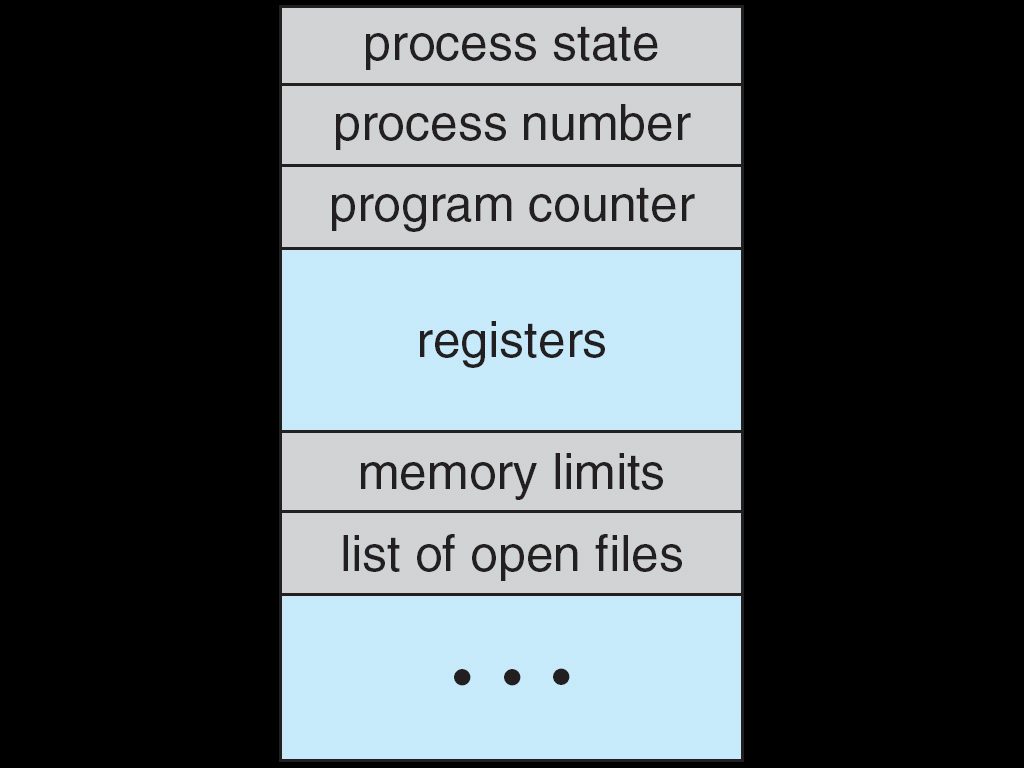 ProcessControl
Block
Recall: The Process Control Block
Kernel represents each process as a process control block (PCB)
Status (running, ready, blocked, …)
Register state (when not ready)
Process ID (PID), User, Executable, Priority, …
Execution time, …
Memory space, translation, …
Kernel Scheduler maintains a data structure containing the PCBs	
Give out CPU to different processes
This is a Policy Decision
Give out non-CPU resources
Memory/IO
Another policy decision
Process-Specific File Descriptor Table inside Kernel
Process
Suppose that we execute
open(“foo.txt”)
and that the result is 3
Thread’s Regs
Address Space (Memory)
…
User Space
Kernel Space
File Descriptors
Open File Description
3
File: foo.txt
Position: 0
Not shown: Initially contains 0, 1, and 2 (stdin, stdout, stderr)
Process-Specific File Descriptor Table inside Kernel
Process
Suppose that we execute
open(“foo.txt”)
and that the result is 3

Next, suppose that we execute
read(3, buf, 100)
and that the result is 100
Thread’s Regs
Address Space (Memory)
…
User Space
Kernel Space
File Descriptors
Open File Description
3
File: foo.txt
Position: 0
Not shown: Initially contains 0, 1, and 2 (stdin, stdout, stderr)
Process-Specific File Descriptor Table inside Kernel
Process
Suppose that we execute
open(“foo.txt”)
and that the result is 3

Next, suppose that we execute
read(3, buf, 100)
and that the result is 100
Thread’s Regs
Address Space (Memory)
…
User Space
Kernel Space
File Descriptors
Open File Description
3
File: foo.txt
Position: 100
Not shown: Initially contains 0, 1, and 2 (stdin, stdout, stderr)
Process-Specific File Descriptor Table inside Kernel
Process
Suppose that we execute
open(“foo.txt”)
and that the result is 3

Next, suppose that we execute
read(3, buf, 100)
and that the result is 100

Finally, suppose that we execute
close(3)
Thread’s Regs
Address Space (Memory)
…
User Space
Kernel Space
File Descriptors
Open File Description
3
File: foo.txt
Position: 100
Not shown: Initially contains 0, 1, and 2 (stdin, stdout, stderr)
Instead of Closing, let’s fork()!
Process 2
Process 1
File descriptor is copied
Open file description is aliased
Thread’s Regs
Address Space (Memory)
Thread’s Regs
Address Space (Memory)
…
…
User Space
Kernel Space
File Descriptors
File Descriptors
Open File Description
3
3
File: foo.txt
Position: 100
Not shown: Initially contains 0, 1, and 2 (stdin, stdout, stderr)
Open File Description is Aliased
Process 2
Process 1
read(3, buf, 100)
Thread’s Regs
Address Space (Memory)
Thread’s Regs
Address Space (Memory)
…
…
User Space
Kernel Space
File Descriptors
File Descriptors
Open File Description
3
3
File: foo.txt
Position: 100
Not shown: Initially contains 0, 1, and 2 (stdin, stdout, stderr)
Open File Description is Aliased
Process 2
Process 1
read(3, buf, 100)
Thread’s Regs
Address Space (Memory)
Thread’s Regs
Address Space (Memory)
…
…
User Space
Kernel Space
File Descriptors
File Descriptors
Open File Description
3
3
File: foo.txt
Position: 200
Not shown: Initially contains 0, 1, and 2 (stdin, stdout, stderr)
Open File Description is Aliased
Process 2
Process 1
read(3, buf, 100)
read(3, buf, 100)
Thread’s Regs
Address Space (Memory)
Thread’s Regs
Address Space (Memory)
…
…
User Space
Kernel Space
File Descriptors
File Descriptors
Open File Description
3
3
File: foo.txt
Position: 200
Not shown: Initially contains 0, 1, and 2 (stdin, stdout, stderr)
Open File Description is Aliased
Process 2
Process 1
read(3, buf, 100)
read(3, buf, 100)
Thread’s Regs
Address Space (Memory)
Thread’s Regs
Address Space (Memory)
…
…
User Space
Kernel Space
File Descriptors
File Descriptors
Open File Description
3
3
File: foo.txt
Position: 300
Not shown: Initially contains 0, 1, and 2 (stdin, stdout, stderr)
File Descriptor is Copied
Process 2
Process 1
read(3, buf, 100)
close(3)
read(3, buf, 100)
Thread’s Regs
Address Space (Memory)
Thread’s Regs
Address Space (Memory)
…
…
User Space
Kernel Space
File Descriptors
File Descriptors
Open File Description
3
3
File: foo.txt
Position: 300
Not shown: Initially contains 0, 1, and 2 (stdin, stdout, stderr)
File Descriptor is Copied
Process 2
Process 1
read(3, buf, 100)
close(3)
read(3, buf, 100)
Thread’s Regs
Address Space (Memory)
Thread’s Regs
Address Space (Memory)
Open file description remains alive until no file descriptors in any process refer to it
…
…
User Space
Kernel Space
File Descriptors
File Descriptors
Open File Description
3
File: foo.txt
Position: 300
Not shown: Initially contains 0, 1, and 2 (stdin, stdout, stderr)
Why is Aliasing the Open File Description a Good Idea?
It allows for shared resources between processes
Example: Shared Terminal Emulator
When you fork() a process, the parent’s and child’s printf outputs go to the same terminal
Example: Shared Terminal Emulator
Process 2
Process 1
Thread’s Regs
Address Space (Memory)
Thread’s Regs
Address Space (Memory)
…
…
User Space
Kernel Space
Terminal Emulator
File Descriptors
File Descriptors
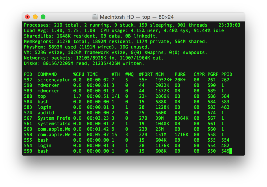 0
1
2
0
1
2
Example: Shared Terminal Emulator
Process 2
Process 1
close(0)
Thread’s Regs
Address Space (Memory)
Thread’s Regs
Address Space (Memory)
…
…
User Space
Kernel Space
Terminal Emulator
File Descriptors
File Descriptors
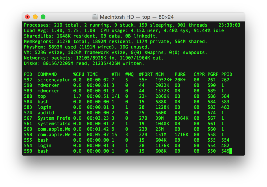 0
1
2
0
1
2
Example: Shared Terminal Emulator
Process 2
Process 1
close(0)
Thread’s Regs
Address Space (Memory)
Thread’s Regs
Address Space (Memory)
If one process closes stdin (0), it remains open in other processes
…
…
User Space
Kernel Space
Terminal Emulator
File Descriptors
File Descriptors
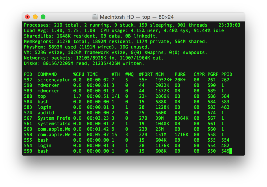 0
1
2
0
1
2
Single-Process Pipe Example (not that interesting yet!)
#include <unistd.h>
int main(int argc, char *argv[])
{
  char *msg = "Message in a pipe.\n";
  char buf[BUFSIZE];
  int pipe_fd[2];
  if (pipe(pipe_fd) == -1) {
    fprintf (stderr, "Pipe failed.\n"); return EXIT_FAILURE;
  }
  ssize_t writelen = write(pipe_fd[1], msg, strlen(msg)+1);
  printf("Sent: %s [%ld, %ld]\n", msg, strlen(msg)+1, writelen);

  ssize_t readlen  = read(pipe_fd[0], buf, BUFSIZE);
  printf("Rcvd: %s [%ld]\n", msg, readlen);

  close(pipe_fd[0]);
  close(pipe_fd[1]);
}
Could be useful for multithreaded processes…
Example: Pipes Between Processes
Child Process
Parent Process
pipe(…)
fork()
Thread’s Regs
Address Space (Memory)
Thread’s Regs
Address Space (Memory)
…
…
User Space
Kernel Space
File Descriptors
File Descriptors
3
4
3
4
In



Out
Pipe
Example: Channel from Parent  Child
Child Process
Child Process
Parent Process
Parent Process
pipe(…)
fork()
close(3)
pipe(…)
fork()
close(3)
close(4)
close(4)
Thread’s Regs
Thread’s Regs
Address Space (Memory)
Address Space (Memory)
Thread’s Regs
Thread’s Regs
Address Space (Memory)
Address Space (Memory)
…
…
…
…
User Space
User Space
Kernel Space
Kernel Space
File Descriptors
File Descriptors
File Descriptors
File Descriptors
3
4
3
3
4
4
In



Out
In



Out
Pipe
Pipe
Inter-Process Communication (IPC): Parent  Child
// continuing from earlier 
  pid_t pid = fork();
  if (pid < 0) {
    fprintf (stderr, "Fork failed.\n");
    return EXIT_FAILURE;
  }
  if (pid != 0) {
    close(pipe_fd[0]); // Not using this descriptor!
    ssize_t writelen = write(pipe_fd[1], msg, msglen);
    printf("Parent: %s [%ld, %ld]\n", msg, msglen, writelen);
  } else {
    close(pipe_fd[1]); // Not using this descriptor!
    ssize_t readlen  = read(pipe_fd[0], buf, BUFSIZE);
    printf("Child Rcvd: %s [%ld]\n", msg, readlen);
  }
Recall: CPU Switch From Process A to Process B
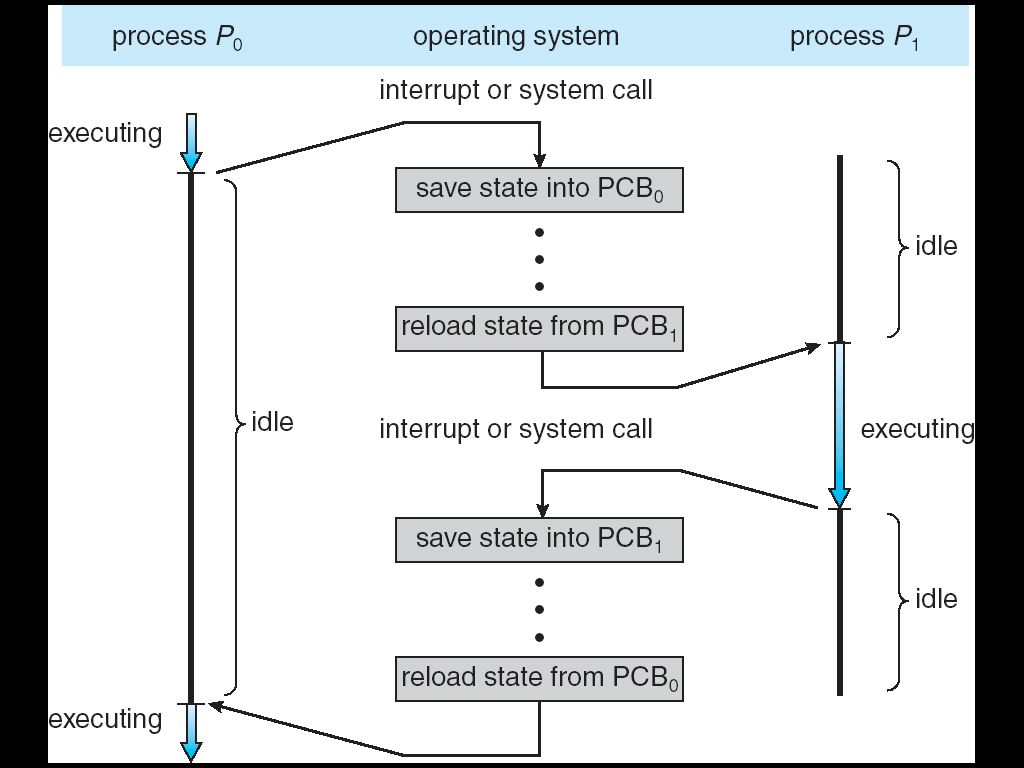 User Mode
Kernel/System Mode
User Mode
Lifecycle of a Process
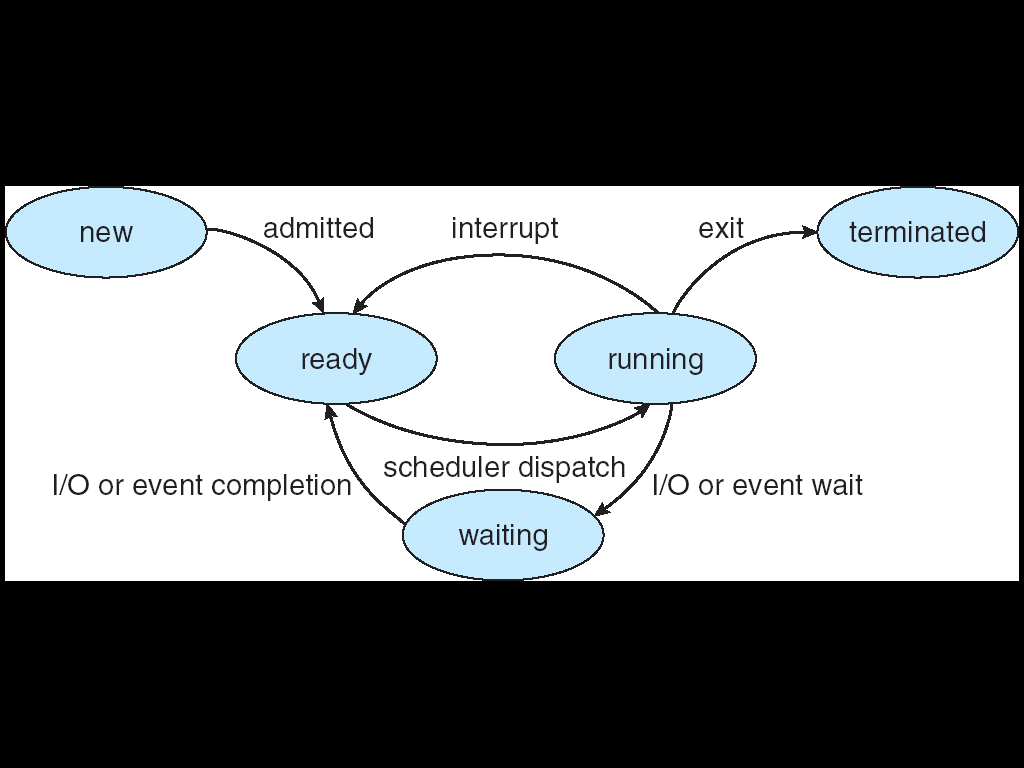 As a process executes, it changes state:
new:  The process is being created
ready:  The process is waiting to run
running:  Instructions are being executed
waiting:  Process waiting for some event to occur
terminated:  The process has finished execution
Process Scheduling
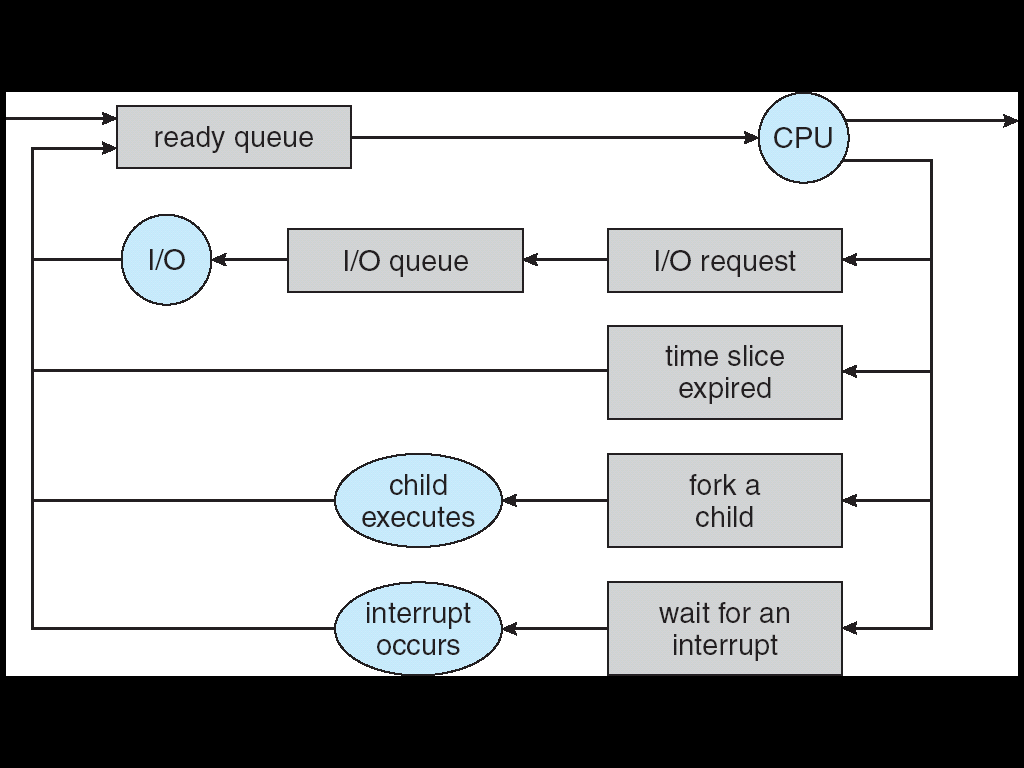 PCBs move from queue to queue as they change state
Decisions about which order to remove from queues are Scheduling decisions
Many algorithms possible (few weeks from now)
Ready
Queue
Other
State
PCB9
Link
Other
State
PCB6
Link
Other
State
PCB16
Link
Other
State
PCB8
Link
Other
State
PCB2
Link
Other
State
PCB3
Link
Head
Head
Head
Registers
Registers
Registers
Registers
Registers
Registers
Tail
Tail
Tail
USB
Unit 0
Head
Tail
Disk
Unit 0
Disk
Unit 2
Head
Tail
Ether
Netwk 0
Ready Queue And Various I/O Device Queues
Process not running  PCB is in some scheduler queue
Separate queue for each device/signal/condition 
Each queue can have a different scheduler policy
Recall: Modern Process with Threads
Thread: a sequential execution stream within process (Sometimes called a “Lightweight process”)
Process still contains a single Address Space
No protection between threads

Multithreading: a single program made up of a number of different concurrent activities 
Sometimes called multitasking, as in Ada …

Why separate the concept of a thread from that of a process?
Discuss the “thread” part of a process (concurrency)
Separate from the “address space” (protection)
Heavyweight Process  Process with one thread
Recall: Single and Multithreaded Processes
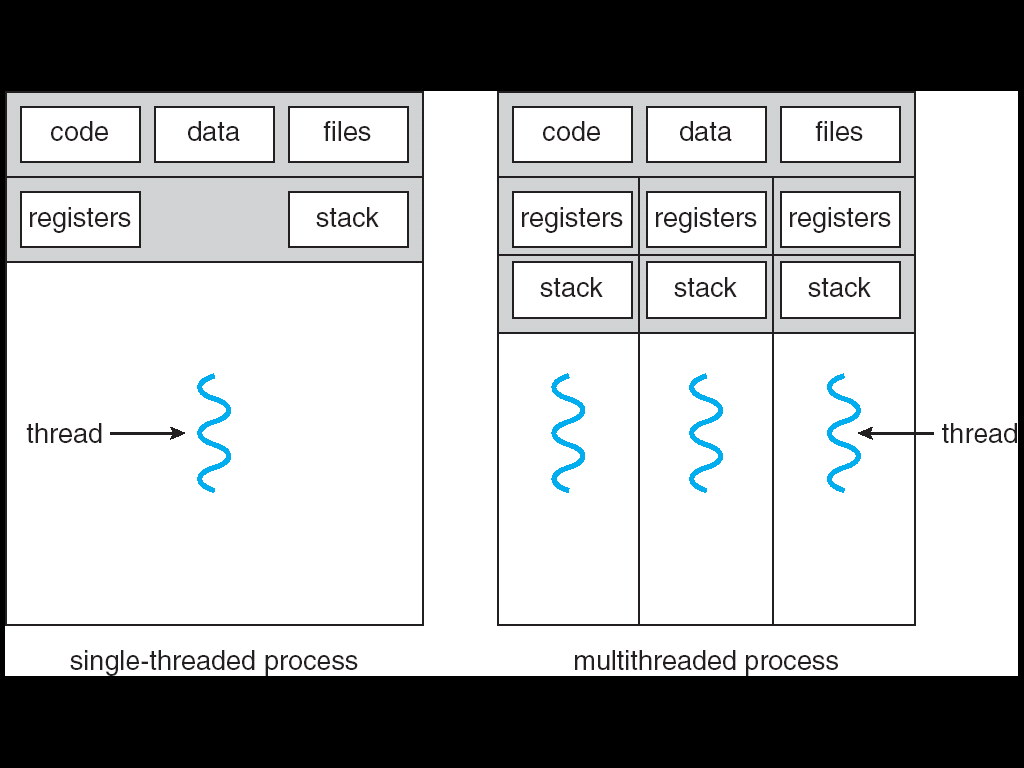 Threads encapsulate concurrency: “Active” component
Address spaces encapsulate protection: “Passive” part
Keeps buggy program from trashing the system
Why have multiple threads per address space?
[Speaker Notes: Sometimes need parallelism for a single job, and processes are very expensive – to start, switch between, and to communicate between]
Recall: Thread State
State shared by all threads in process/address space
Content of memory (global variables, heap)
I/O state (file descriptors, network connections, etc)

State “private” to each thread 
Kept in TCB  Thread Control Block
CPU registers (including, program counter)
Execution stack – what is this?

Execution Stack
Parameters, temporary variables
Return PCs are kept while called procedures are executing
Shared vs. Per-Thread State
Stack 1
Stack 2
Address Space
Heap
Global Data
Code
Memory Footprint: Two-Threads
If we stopped this program and examined it with a debugger, we would see
Two sets of CPU registers
Two sets of Stacks

Questions: 
How do we position stacks relative to each other?
What maximum size should we choosefor the stacks?
What happens if threads violate this?
How might you catch violations?
CPU1
CPU2
CPU1
CPU2
CPU1
CPU2
Time
Recall: Use of Threads
Version of program with Threads (loose syntax):
	main() {
	   ThreadFork(ComputePI, “pi.txt” ));
	   ThreadFork(PrintClassList, “classlist.txt”));
	}

What does ThreadFork() do?
Start independent thread running given procedure
What is the behavior here?
Now, you would actually see the class list
This should behave as if there are two separate CPUs
The Core of Concurrency: the Dispatch Loop
Conceptually, the scheduling loop of the operating system looks as follows:
		Loop {
		   RunThread(); 
		   ChooseNextThread();
		   SaveStateOfCPU(curTCB);
		   LoadStateOfCPU(newTCB);
		}

This is an infinite loop
One could argue that this is all that the OS does
Should we ever exit this loop???
When would that be?
[Speaker Notes: Emergency crash of operating system called “panic()”]
Conclusion
Recall: Everything is a file!
open(), read(), write(), and close() used for wide variety of I/O:
Devices (terminals, printers, etc.)
Regular files on disk
Networking (sockets)
Local interprocess communication (pipes, sockets)
Processes have two parts
Threads (Concurrency)
Address Spaces (Protection)
Various textbooks talk about processes 
When this concerns concurrency, really talking about thread portion of a process
When this concerns protection, talking about address space portion of a process
Stack is essential part of computation	
Every thread has two stacks: user-level (in address space) and kernel
The kernel stack + support often called the “kernel thread”